Harnessing GPU compute with C++ Accelerated Massive Parallelism
Don J. McCrady
Principal Development Lead
Developer Division
Microsoft Corporation
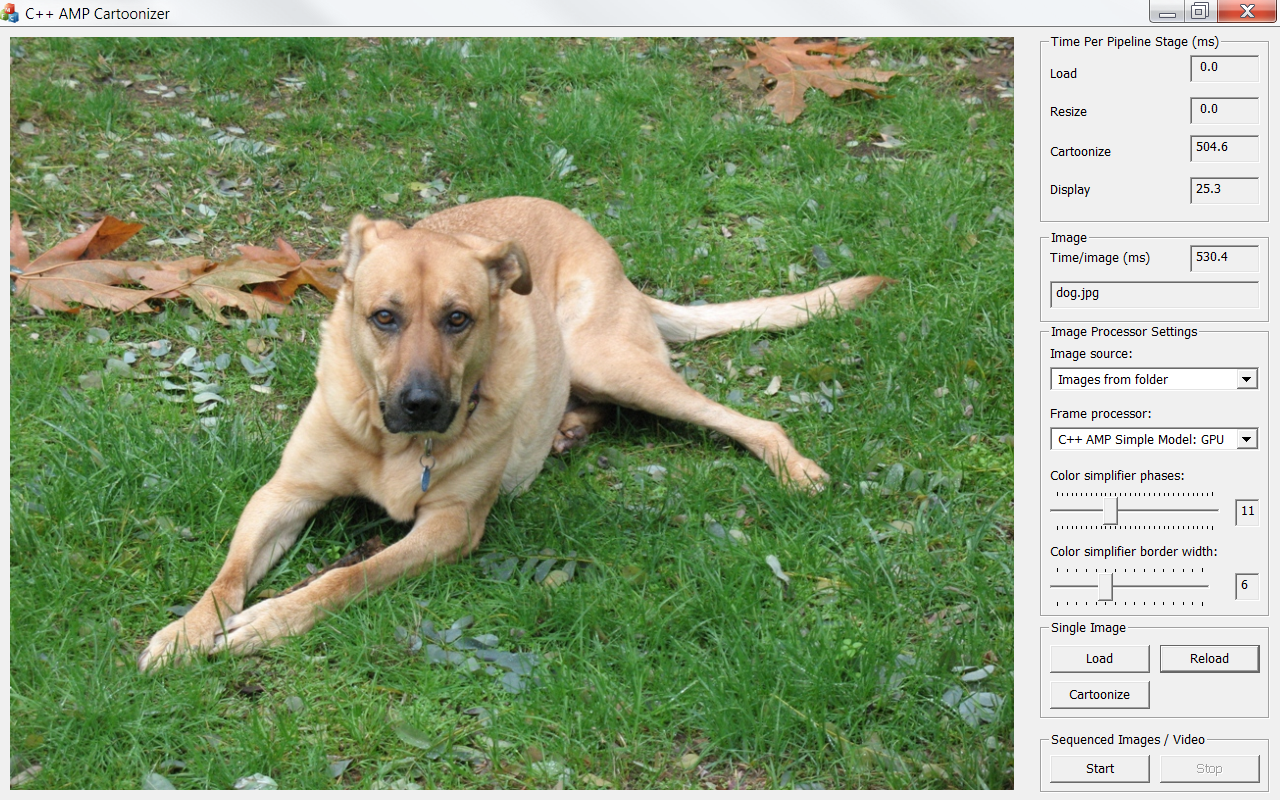 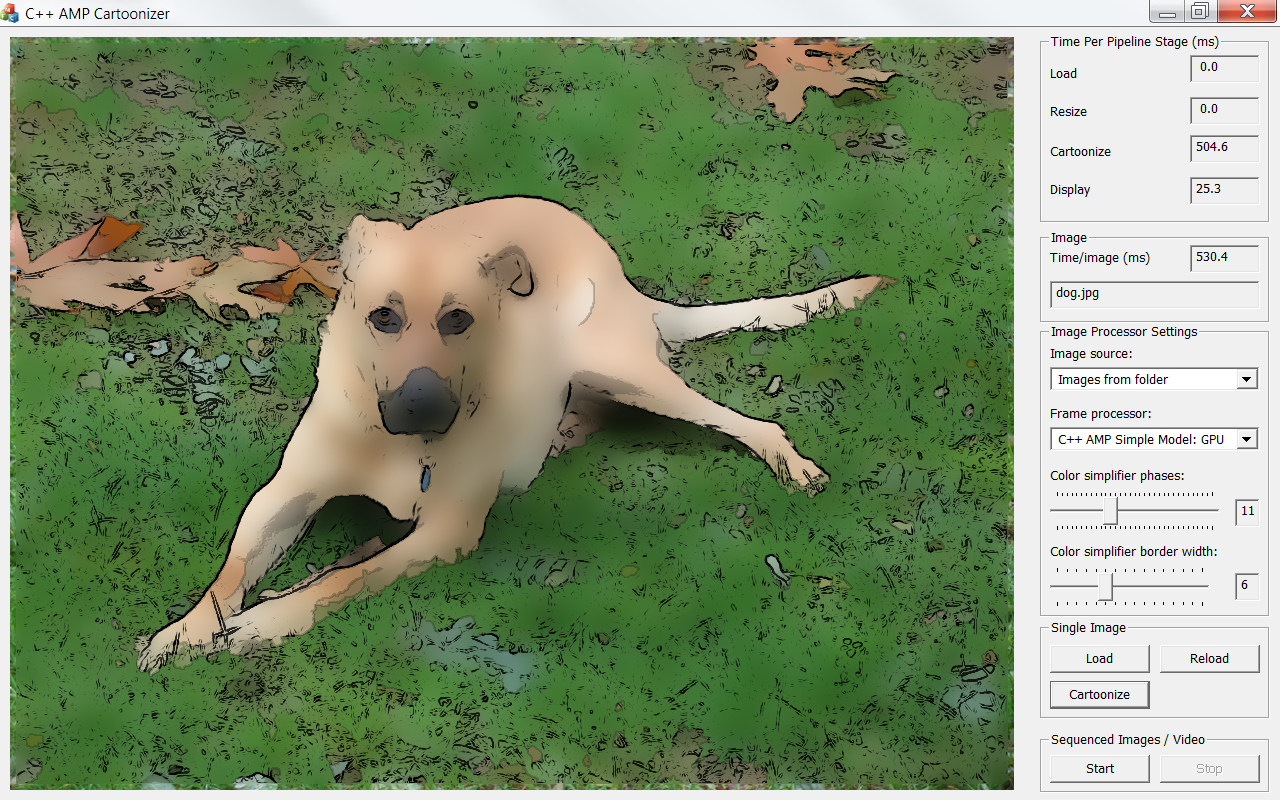 Cartoonizer
GPU Computing today…
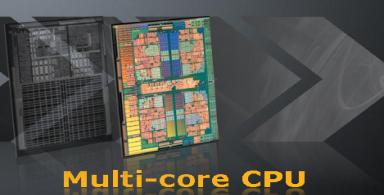 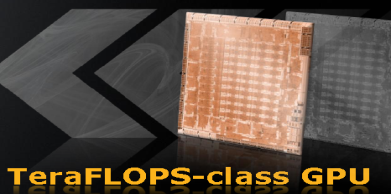 CPU
GPU
Low memory bandwidth
Higher power consumption
Medium level of parallelism
Deep execution pipelines
Random accesses
Supports general code
Mainstream programming
High memory bandwidth
Lower power consumption
High level of parallelism
Shallow execution pipelines
Sequential accesses
Supports data-parallel code
Niche programming
images source: AMD
…tomorrow…
CPUs and GPUs coming closer together…
…nothing settled in this space, things still in motion…


C++ AMP is designed as                                                          a mainstream solution                                                             not only for today,                                                                    but also for tomorrow
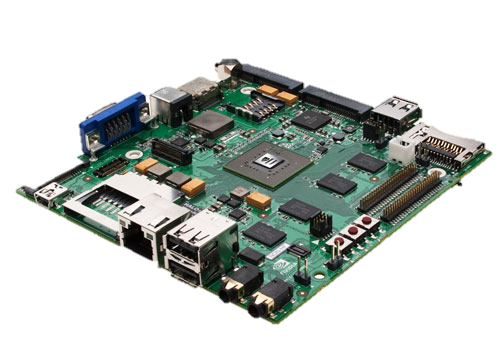 image source: NVIDIA
C++ AMP
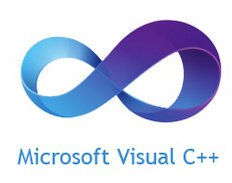 Part of Visual C++ 
Visual Studio integration
STL-like library for multidimensional data 
Builds on Direct3D
An open specification
performance
productivity
portability
C++ AMP at a Glance
restrict(amp)
parallel_for_each
class accelerator_view
class accelerator
class extent<N>
class index<N>
class array_view<T,N>
class array<T,N>
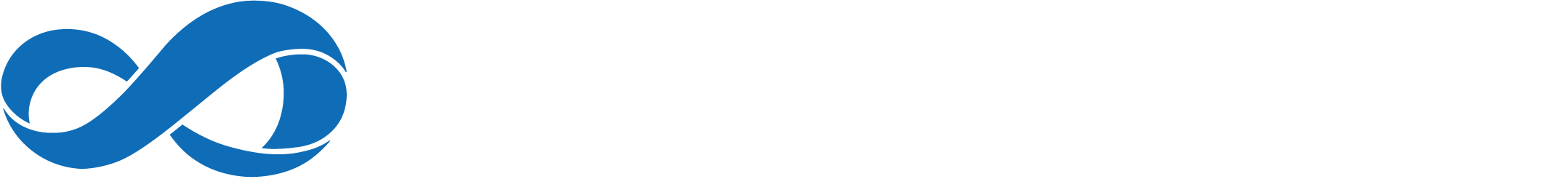 extent<N> and index<N>
index<N>  - an N-dimensional point
extent<N> - # of units in each dimension of an N-dim space






rank N can be any number <=128
index<2> i(0,2);
index<3> i(2,0,1);
index<1> i(2);
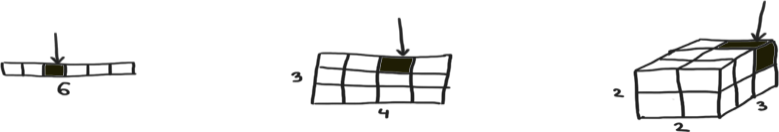 extent<2> e(3,4);
extent<3> e(3,2,2);
extent<1> e(6);
http://www.danielmoth.com/Blog/concurrencyindex-From-Amph.aspx
http://www.danielmoth.com/Blog/concurrencyextent-From-Amph.aspx
parallel_for_each
Executes the kernel for each point in the extent
As-if synchronous in terms of visible side-effects
parallel_for_each( 
	e,    //e is of type extent<N>
	[ ](index<N> idx) restrict(amp) 
	{
	      // kernel code
	}
);
http://www.danielmoth.com/Blog/parallelforeach-From-Amph-Part-1.aspx
array<T,N>
Multi-dimensional array of rank N with element T
Container whose storage lives on a specific accelerator
Capture by reference [&] in the lambda
Explicit copy
Nearly identical interface to array_view<T,N>
parallel_for_each(e, [&a](index<2> idx) restrict(amp) 
{
      a[idx] += 1;
});
copy(a, v.begin());
vector<int> v(8 * 12);
extent<2> e(8,12);
array<int,2> a(e);

copy_async(v.begin(), v.end(), a);
http://www.danielmoth.com/Blog/array-And-Arrayview-From-Amph.aspx
array_view<T,N>
View on existing data on the CPU or GPU
Rectangular, contiguous
Of element T and rank N
Indexing identical to array
Access anywhere (implicit sync)
vector<int> v(10);
extent<2> e(2,5);
   array_view<int,2> a(e, v);
index<2> idx(1,3); 

int obj = a[idx]; // or a[idx] = 16;
//or int obj = a(1, 3);
//above two lines can also be written
//array_view<int,2> a(2,5,v);
http://www.danielmoth.com/Blog/array-And-Arrayview-From-Amph.aspx
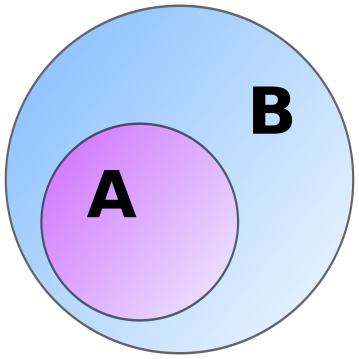 restrict( . . . )
Applies to functions (including lambdas)

restrict(…) informs the compiler to enforce language restrictions
e.g., target-specific restrictions, optimizations, special code-gen

In 1st release we are only implementing two options
cpu  – the implicit default
amp – checks that the function conforms to C++ AMP restrictions
http://blogs.msdn.com/b/nativeconcurrency/archive/2011/09/05/restrict-a-key-new-language-feature-introduced-with-c-amp.aspx
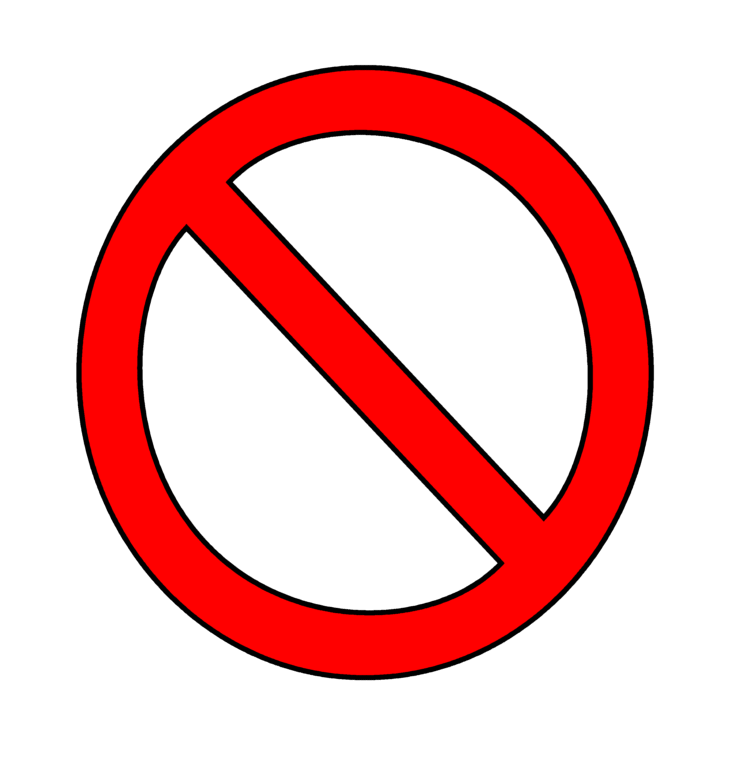 restrict(amp) restrictions
Can only call other restrict(amp) functions
All functions must be inlinable
Only amp-supported types
int, unsigned int, float, double
structs & arrays of these types
Pointers and References
Lambdas cannot capture by reference¹, nor capture pointers
References and single-indirection pointers supported only as local variables and function arguments
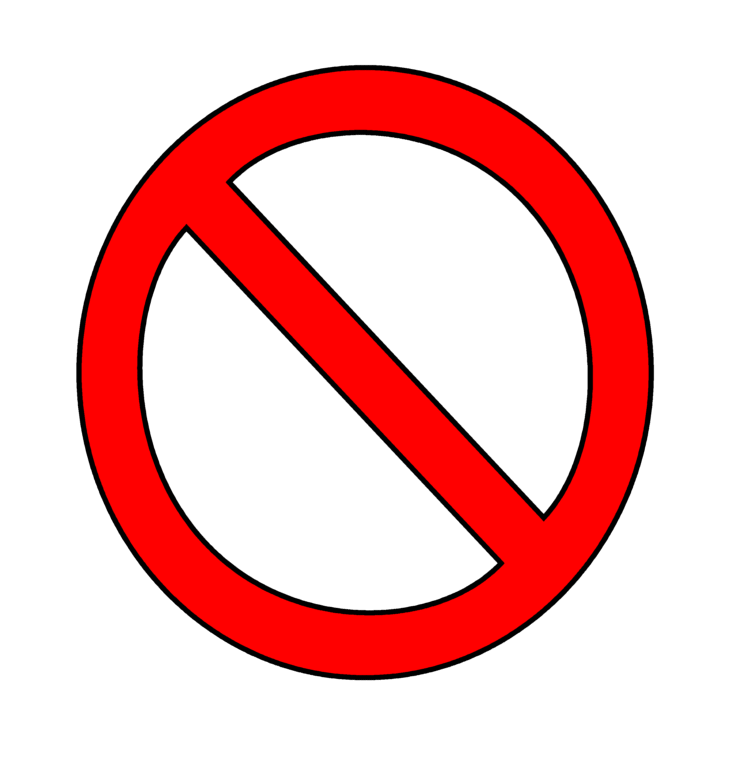 restrict(amp) restrictions
No 
recursion
'volatile'
virtual functions
pointers to functions
pointers to member functions
pointers in structs
pointers to pointers
bitfields
No 
goto or labeled statements
throw, try, catch
globals or statics
dynamic_cast or typeid
asm declarations
varargs
unsupported types
e.g. char, short, long double
http://blogs.msdn.com/b/nativeconcurrency/archive/2011/12/19/restrict-amp-restrictions-part-0-of-n-introduction.aspx
Example: restrict overloading
double cos( double d );                       		// 1a: cpu code
double cos( double d ) restrict(amp);    		// 1b: amp code
double bar( double d ) restrict(cpu,amp); 	// 2  : common subset of both

void some_method(array_view<double,2>& c) {
    parallel_for_each( c.extent, [=](index<2> idx) restrict(amp) 
    {
       //…
       double d0 = c[idx];
       double d1 = bar(d0);	// ok, bar restrictions include amp
       double d2 = cos(d0);	// ok, chooses amp overload
       //…
    });
}
Test: Matrix Multiplication (part 1)
void MatrixMultiplySerial( vector<float>& vC, 
    const vector<float>& vA, 
    const vector<float>& vB, int M, int N, int W )
{




   for (int row = 0; row < M; row++) {
      for (int col = 0; col < N; col++){
         float sum = 0.0f;
         for(int i = 0; i < W; i++)
            sum += vA[row * W + i] * vB[i * N + col];
         vC[row * N + col] = sum;
      }
   }
}
void MatrixMultiply2D( vector<float>& vC, 
    const vector<float>& vA, 
    const vector<float>& vB, int M, int N, int W )
{
   array_view<const float,2> a(M,W,vA),b(W,N,vB);
   array_view<float,2> c(M,N,vC);


   for (int row = 0; row < M; row++) {
      for (int col = 0; col < N; col++){
         float sum = 0.0f;
for(int i = 0; i < W; i++) 
   sum += a(row, i) * b(i, col);
c(row,col) = sum;
      }
   }
}
Test: Matrix Multiplication (part 2)
void MatrixMultiply2D( vector<float>& vC, 
    const vector<float>& vA, 
    const vector<float>& vB, int M, int N, int W )
{
   array_view<const float,2> a(M,W,vA),b(W,N,vB);
   array_view<float,2> c(M,N,vC);

   for (int row = 0; row < M; row++) {
      for (int col = 0; col < N; col++){

         float sum = 0.0f;
for(int i = 0; i < W; i++) 
   sum += a(row, i) * b(i, col);
c(row,col) = sum;
      }
   }
}
void MatrixMultiplyAMP( vector<float>& vC, 
    const vector<float>& vA, 
    const vector<float>& vB, int M, int N, int W )
{
   array_view<const float,2> a(M,W,vA),b(W,N,vB);
   array_view<float,2> c(M,N,vC);
   c.discard_data();
   parallel_for_each(c.extent,
       [=](index<2> idx) restrict(amp) {
                int row = idx[0]; int col = idx[1];
      float sum = 0.0f;
      for(int i = 0; i < W; i++) 
         sum += a(row, i) * b(i, col);
      c(row,col) = sum; // or c[idx] = sum;
       }
    );
}
<amp_math.h>
#include <amp.h> 
#include <amp_math.h> 
using namespace concurrency; 
using namespace concurrency::fast_math;
  // using namespace concurrency::precise_math;
int main() { 
    float a = 2.2f, b = 3.5f; 
    float result = pow(a,b); 
    std::vector<float> v(1); 
    array_view<float> av(1,v); 
    parallel_for_each(av.extent, [=](index<1> idx) restrict(amp) 
    { 
        av[idx] = pow(a,b);
    });
}
concurrency::fast_math
Wrap Direct3D intrinsics
35 functions
Single-precision only
Sacrifice accuracy for speed

concurrency::precise_math
68 C99 functions 
Require full double precision
even for single precision functions
http://blogs.msdn.com/b/nativeconcurrency/archive/2012/02/08/math-library-for-c-amp.aspx
Thread tiles and tile_static memory
…
…
tile of threads
…
…
…
…
…
…
Programmable Cache
Programmable Cache
tile_static variables shared by threads in the same tile
Global Memory
Not showing:
Constant memory
Memory controllers
Registers
Other caches
Multi-GPU case
parallel_for_each: tiled overload
array_view<int,1> data(12, my_data);

parallel_for_each(data.extent, 
    [=] (index<1> idx) restrict(amp) 
    { … });
Schedule threads in tiles
Gain ability to use tile static memory




parallel_for_each overload for tiles accepts
tiled_extent<D0> or tiled_extent<D0, D1> or tiled_extent<D0, D1, D2>
a lambda which accepts
tiled_index<D0> or tiled_index<D0, D1> or tiled_index<D0, D1, D2>
parallel_for_each(data.extent.tile<6>(), 
    [=] (tiled_index<6> t_idx) restrict(amp) 
    { … });
tiled_index
Given 




When the lambda is executed by
t_idx.global 		// index<2> (1,3)
t_idx.local 		// index<2> (1,1)
t_idx.tile 		// index<2> (0,1)
t_idx.tile_origin 	// index<2> (0,2)
array_view<int,2> data(2, 6, p_my_data);
parallel_for_each(
    data.extent.tile<2,2>(), 
    [=] (tiled_index<2,2> t_idx)… { … });
T
T
Example: Matrix Multiplication (tiled)
void MatrixMultiplyAMP(vector<float>& vC, const vector<float>& vA,  const vector<float>& vB, int M, int N, int W )
{

   array_view<const float,2> a(M,W,vA),b(W,N,vB);
   array_view<float,2> c(M,N,vC);  c.discard_data();
   parallel_for_each(c.extent,
       [=](index<2> idx) restrict(amp) {

               int row = idx[0]; int col = idx[1];
  float sum = 0.0f;





  for(int i = 0; i < W; i++) 
     sum += a(row, i) * b(i, col);


  c[idx] = sum;
       } );
}
void MatrixMultTiled(vector<float>& vC, const vector<float>& vA, const vector<float>& vB, int M, int N, int W )
{
    static const int TS = 16;
    array_view<const float,2> a(M, W, vA), b(W, N, vB);
    array_view<float,2> c(M,N,vC);  c.discard_data();      
    parallel_for_each(c.extent.tile< TS, TS >(), 
        [=] (tiled_index< TS, TS> t_idx) restrict(amp)  {
            tile_static float locA[TS][TS], locB[TS][TS];
            int row = t_idx.local[0]; int col = t_idx.local[1];
            float sum = 0.0f;
            for (int i = 0; i < W; i += TS) {                
                locA[row][col] = a(t_idx.global[0], col + i);
                locB[row][col] = b(row + i, t_idx.global[1]);
                t_idx.barrier.wait();
        
                for (int k = 0; k < TS; k++)
                    sum += locA[row][k] * locB[k][col];            
                t_idx.barrier.wait();
             }
            c[t_idx.global] = sum;
        } );
}
Phase  1
Phase  2
<amp_graphics.h>, concurrency::graphics
norm/unorm scalar type
Short vector types (int_3, float_4, norm_2, etc.)
Swizzle expressions: myvec.yzx = int_3(1, 2, 3);

Textures – efficient access to 1d, 2d, 3d data
Element type is scalar or SVT of rank 1, 2 or 4
DX limitations apply
Different encodings supported
Interop with DX texture resources
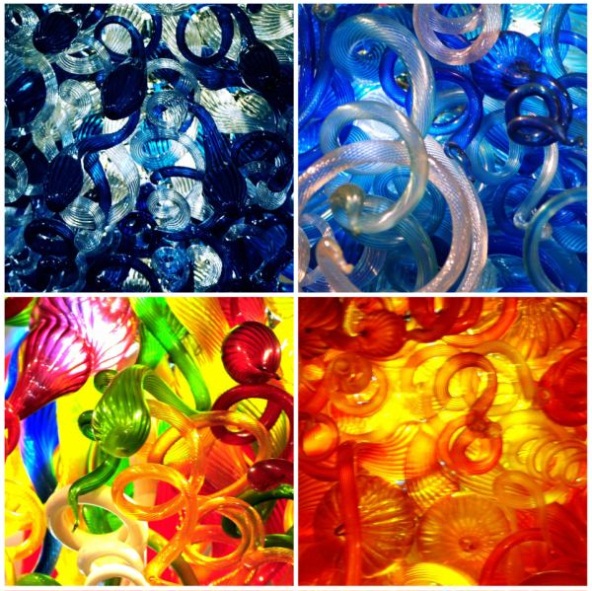 http://blogs.msdn.com/b/nativeconcurrency/archive/2012/01/25/concurrency-graphics-in-c-amp.aspx
Learn C++ AMP
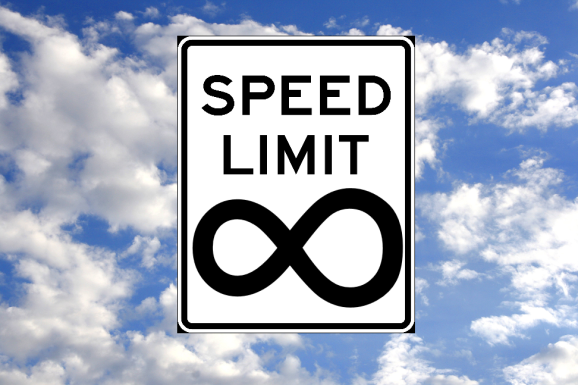 book	 http://www.gregcons.com/cppamp/ 
training	 http://www.acceleware.com/cpp-amp-training 
videos    	 http://channel9.msdn.com/Tags/c++-accelerated-massive-parallelism  
articles	 http://blogs.msdn.com/b/nativeconcurrency/archive/2012/04/05/c-amp-articles-in-msdn-magazine-april-issue.aspx 
samples http://blogs.msdn.com/b/nativeconcurrency/archive/2012/01/30/c-amp-sample-projects-for-download.aspx 
guides    	 http://blogs.msdn.com/b/nativeconcurrency/archive/2012/04/11/c-amp-for-the-cuda-programmer.aspx 
spec	 http://blogs.msdn.com/b/nativeconcurrency/archive/2012/02/03/c-amp-open-spec-published.aspx 
forum     	 http://social.msdn.microsoft.com/Forums/en/parallelcppnative/threads
http://blogs.msdn.com/nativeconcurrency/
Summary
Democratization of parallel hardware programmability
Performance for the mainstream
High-level abstractions in modern C++ (not C)
Future proof, minimal, data-parallel API
State-of-the-art Visual Studio IDE
Hardware abstraction platform
An open specification
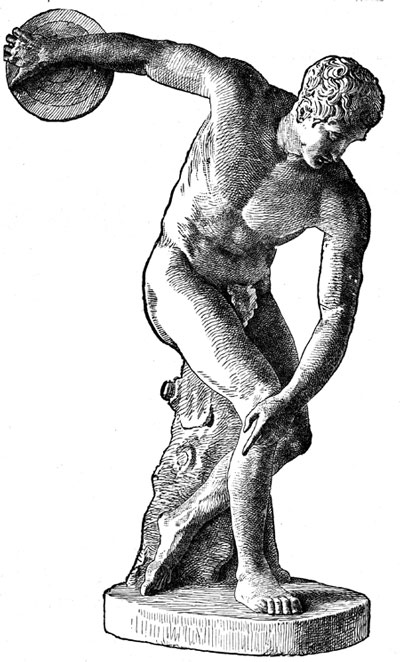 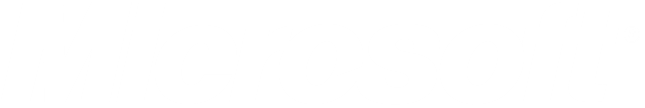 © 2011 Microsoft Corporation. All rights reserved. Microsoft, Windows, Windows Vista and other product names are or may be registered trademarks and/or trademarks in the U.S. and/or other countries.
The information herein is for informational purposes only and represents the current view of Microsoft Corporation as of the date of this presentation.  Because Microsoft must respond to changing market conditions, it should not be interpreted to be a commitment on the part of Microsoft, and Microsoft cannot guarantee the accuracy of any information provided after the date of this presentation.  MICROSOFT MAKES NO WARRANTIES, EXPRESS, IMPLIED OR STATUTORY, AS TO THE INFORMATION IN THIS PRESENTATION.